Medidas de Dispersão
Professora Ana Amélia Benedito Silva
aamelia@usp.br
Etapas da Analise Estatística
ANÁLISE DESCRITIVA
tabelas
gráficos
medidas
média, mediana, moda
desvio-padrão, coeficiente de variação
percentis, quartis, decis
Medidas de Variabilidade
expressam a variabilidade ou a dispersão de um conjunto de dados

amplitude total 
variância, desvio-padrão
coeficiente de variação
Variabilidade/Dispersão
temperatura máxima em 3 dias na cidade A: 
dia 1: 28º C, 
dia 2: 29º C
dia 3: 30º C

média = 29º C
temperatura máxima em 3 dias na cidade B: 
dia 1: 23º C
dia 2: 29º C
dia 3: 35º C

média = 29º C
Medida de variabilidade: permite distinguir o comportamento da temperatura máxima nas 2 cidades
notas
turma
X
A
4   5   5   6   6   7   7   8
6
B
1   2   4   6   6   9  10  10
6
C
0   6   7   7   7  7,5  7,5
6
Notas finais dos alunos de três turmas
Diagrama de pontos das três turmas
Turma A
Turma B
Turma C
0
2
4
6
8
10
NOTAS
Média das notas
Amplitude total
A = valormáximo – valormínimo

determina a dispersão entre o maior e o menor valor de uma sequência ordenada de dados
notas
turma
X
A
4   5   5   6   6   7   7   8
6
B
1   2   4   6   6   9  10  10
6
C
0   6   7   7   7  7,5  7,5
6
Amplitude Total
Amplitude total (A) =   8  – 4 = 4
Amplitude total (B) =  10 – 1 = 9
Amplitude total (C) = 7,5 – 0 = 7,5
Amplitude total
temperatura máxima em 3 dias na cidade A: 
dia 1: 28º C, 
dia 2: 29º C
dia 3: 30º C

média = 29º C
 Amplitude total = 30-28=2º C
temperatura máxima em 3 dias na cidade B: 
dia 1: 23º C
dia 2: 29º C
dia 3: 35º C

média = 29º C
Amplitude total = 35-23=12º C
Desvantagem da amplitude total: não considera todos os valores, apenas os valores extremos.
Desvio-padrão
é a medida de dispersão mais usada 
determina a dispersão de todos os valores em relação à média
quanto menor o desvio-padrão, menor a dispersão
vem sempre junto com a média – um não vive sem o outro!!!
Qual das 2 cidades tem a menor dispersão em torno da média?
O desvio-padrão  responde a esta questão.
temperatura máxima em 3 dias na cidade A: 
dia 1: 28º C, 
dia 2: 29º C
dia 3: 30º C

média = 29º C
temperatura máxima em 3 dias na cidade B: 
dia 1: 23º C
dia 2: 29º C
dia 3: 35º C

média = 29º C
Desvio padrão
FUVEST
Prova matemática
nota aluno: 7
média: 5
desvio-padrão = 1
FUVEST
Prova física
nota aluno: 7
Média: 5
desvio-padrão = 2
Em qual das 2 provas ele foi melhor?
4
5
6
7
8
Média
Voltando ao desvio-padrão
A: 	 4  5  5  6  6  7  7  8
4        5        6        7         8
Distância (desvio) de um valor em relação à média
Como medir a dispersão?
Exemplo: Turma A : 4 5 5 6 6 7 7 8
desvios em relação à média
4-6 =  -2
5-6 =  -1
5-6 =  -1
6-6 =   0
6-6 =   0
7-6 = +1
7-6 = +1
8-6 = +2
------------
Soma = 0
Turma A : 4  5  5 6  6  7  7  8
Média = 6
A soma dos desvios em relação à média dá sempre zero!!!!!
Já que a soma dos desvios em relação à média dá sempre zero, o melhor é calcular os desvios ao quadrado!!!!
desvios ao quadrado em relação à média:

(4-6)2 	=   (-2)2  = +4
(5-6) 2   =   (-1)2  = +1
(5-6) 2     =   (-1)2  = +1
(6-6) 2	=    (0)2   = 0
(6-6) 2   =    (0)2   = 0
(7-6) 2   =   (+1)2 = +1
(7-6) 2   =   (+1)2 = +1
(8-6) 2   =   (+2)2 = +4
-------------------------------------	
soma  dos desvios  ao quadrado = 12
Turma A : 4  5  5  6  6  7  7  8     Média = 6
Variância e Desvio-Padrão
Se n≤30 (amostra): 

 variância amostral = (soma dos desvios ao quadrado) / (n-1)
 desvio-padrão amostral = raiz quadrada da variância amostral
Se n>30 (população): 

variância populacional = (soma dos desvios ao quadrado) / (n)
desvio-padrão populacional =  raiz quadrada da variância populacional
n= número de elementos
Já que a soma dos desvios em relação à média dá sempre zero, o melhor é calcular os desvios ao quadrado!!!!
desvios ao quadrado em relação à média:

(4-6)2 	=  (-2)2  = +4
(5-6) 2   =   (-1)2  = +1
(5-6) 2    =   (-1)2  = +1
(6-6) 2	=   (0)2   = 0
(6-6) 2   =   (0)2   = 0
(7-6) 2   =   (+1)2 = +1
(7-6) 2   =   (+1)2 = +1
(8-6) 2   =   (+2)2 = +4
-------------------------------------	
soma  dos desvios  ao quadrado = 12
variância = 12/ (8-1) = 1,71

desvio-padrão =   	  = 1,31
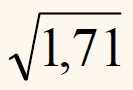 notas
turma
X
S
A
4   5   5   6   6   7   7   8
6
1,31
B
1   2   4   6   6   9  10  10
6
3,51
C
0   6   7   7   7  7,5  7,5
6
2,69
Comparação das três turmas pela média e desvio padrão
Desvio-padrão
temperatura máxima em 3 dias na cidade A: 
dia 1: 28º C, 
dia 2: 29º C
dia 3: 30º C

média = 29º C
temperatura máxima em 3 dias na cidade B: 
dia 1: 23º C
dia 2: 29º C
dia 3: 35º C

média = 29º C
Desvio-padrão: permite distinguir o comportamento da temperatura máxima nas 2 cidades
Como medir a dispersão?
Cidade A : 		28 	29 	30
28
29
30
Média = 29 o C
Como medir a dispersão?
23 			29 			   35
Cidade B
Média = 29 o C
Cidade A: 	28º C 	29º C 	30º C
28      29    30
23 			            29		                    35
Cidade B: 	23º C 	29º C 	35º C
Desvio-padrão
temperatura máxima na cidade A: 
dia 1: 28º C, 
dia 2: 29º C
dia 3: 30º C

média = 29º C 
desvio-padrão = 1º C
temperatura máxima  na cidade B: 
dia 1: 23º C
dia 2: 29º C
dia 3: 35º C

média = 29º C
desvio-padrão = 6º C
Cálculo do desvio-padrão
Coeficiente de Variação (CV)
É uma medida de dispersão relativa
Exprime o desvio-padrão em relação à média
Desvio-padrão
x 100%
CV =
média
altura e peso de um grupo de crianças
altura de crianças e de adolescentes num mesmo grupo
Exercício
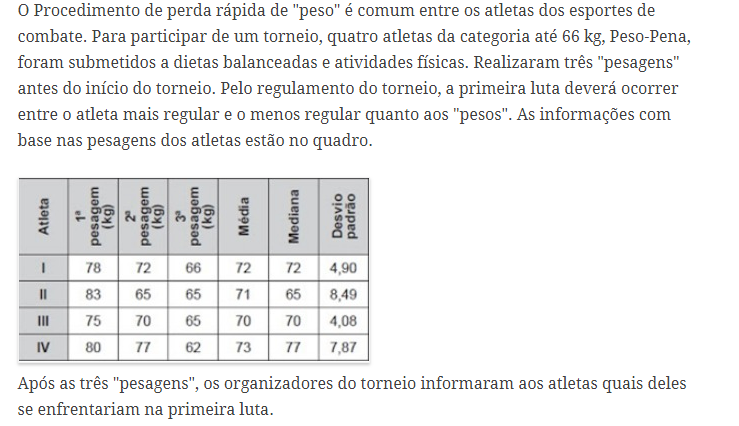 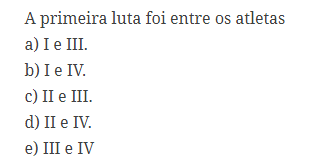 Exercício
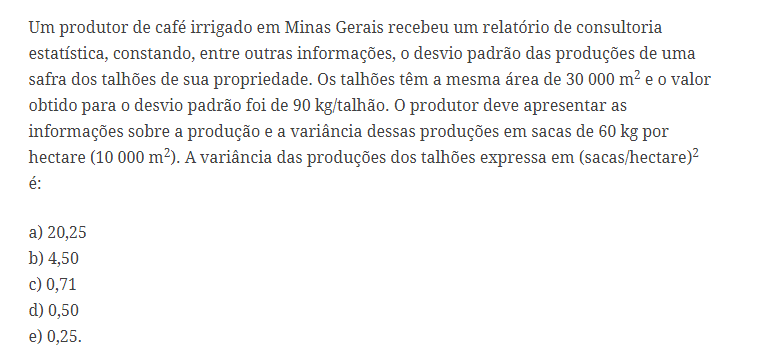 Exercício
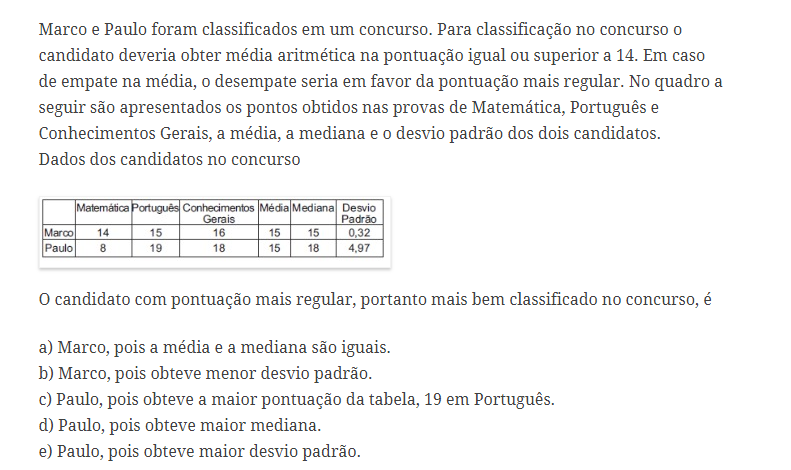 A DISTRIBUIÇÃO NORMAL
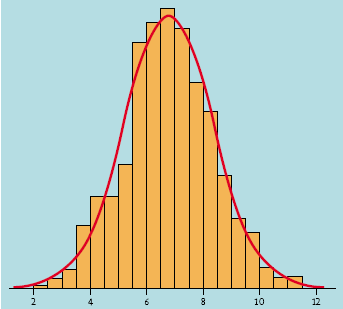 curva em forma de sino comum em muitos tipos de observações biológicas, psicológicas e sociais
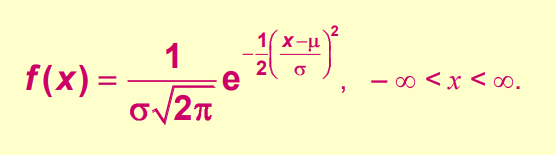 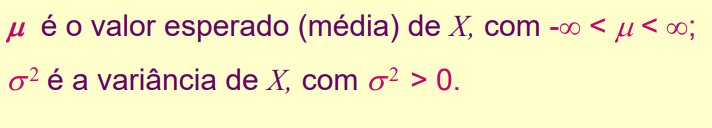 Faixa de normalidade
média aritmética ± desvio-padrão 	
corresponde à aproximadamente 68% dos indivíduos da amostra
Distribuição do QI numa população
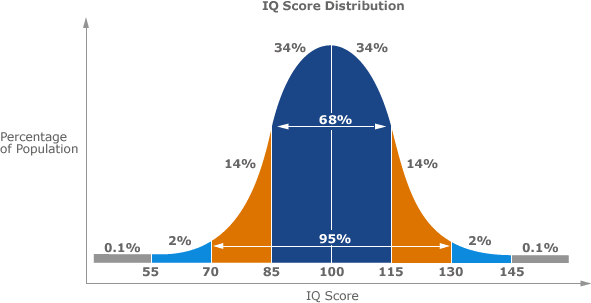 média = 100
desvio-padrão = 15
Faixa de normalidade = média aritmética ± desvio-padrão 
FN idade dos homens = 35 ± 2 anos : 33 a 37 anos
Faixa de normalidade (FN)
Faixa de normalidade = média aritmética ± desvio-padrão 
FN idade dos homens = 35 ± 2 anos (33 a 37) 
FN peso dos homens  = 75 ± 8 Kg (67 a 83)

	NÃO inclui todos os sujeitos (só 68%)
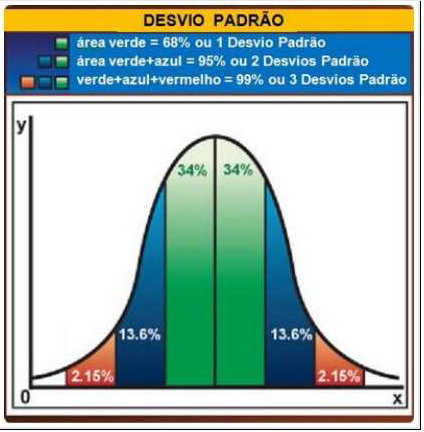 100 sujeitos
média
35 anos
desvio-padrão
2 anos
68% (verde) idade entre 33 e 37 anos
95% (verde+azul) idade entre 31 e 39 anos
99% (verde+azul+laranja) idade entre 29 e 41anos
Exercício
Considere o conjunto de observações: 1  4  6  2  2
 
Calcule a média e o desvio padrão dos dados.
Some duas unidades a cada observação e repita o item (a). Compare com a resposta em (a) e comente.
Multiplique cada observação original por 3 e repita (a). 
Compare com a resposta em (a) e comente,
Se multiplicarmos cada observação original por uma constante b e somarmos a constante a, qual seria a média e o desvio padrão dos dados?
Peso recém-nascidos
OBRIGADA!!